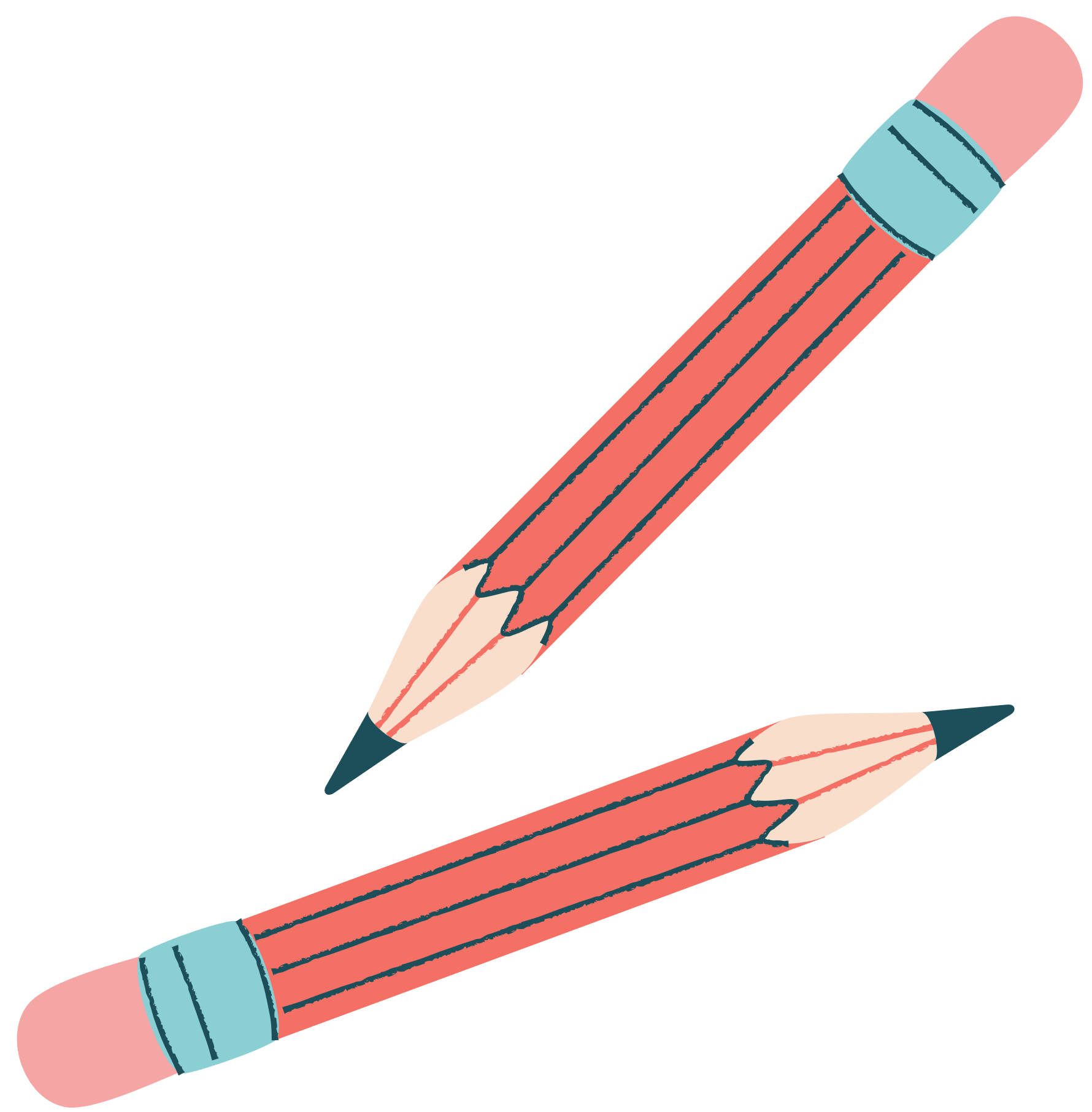 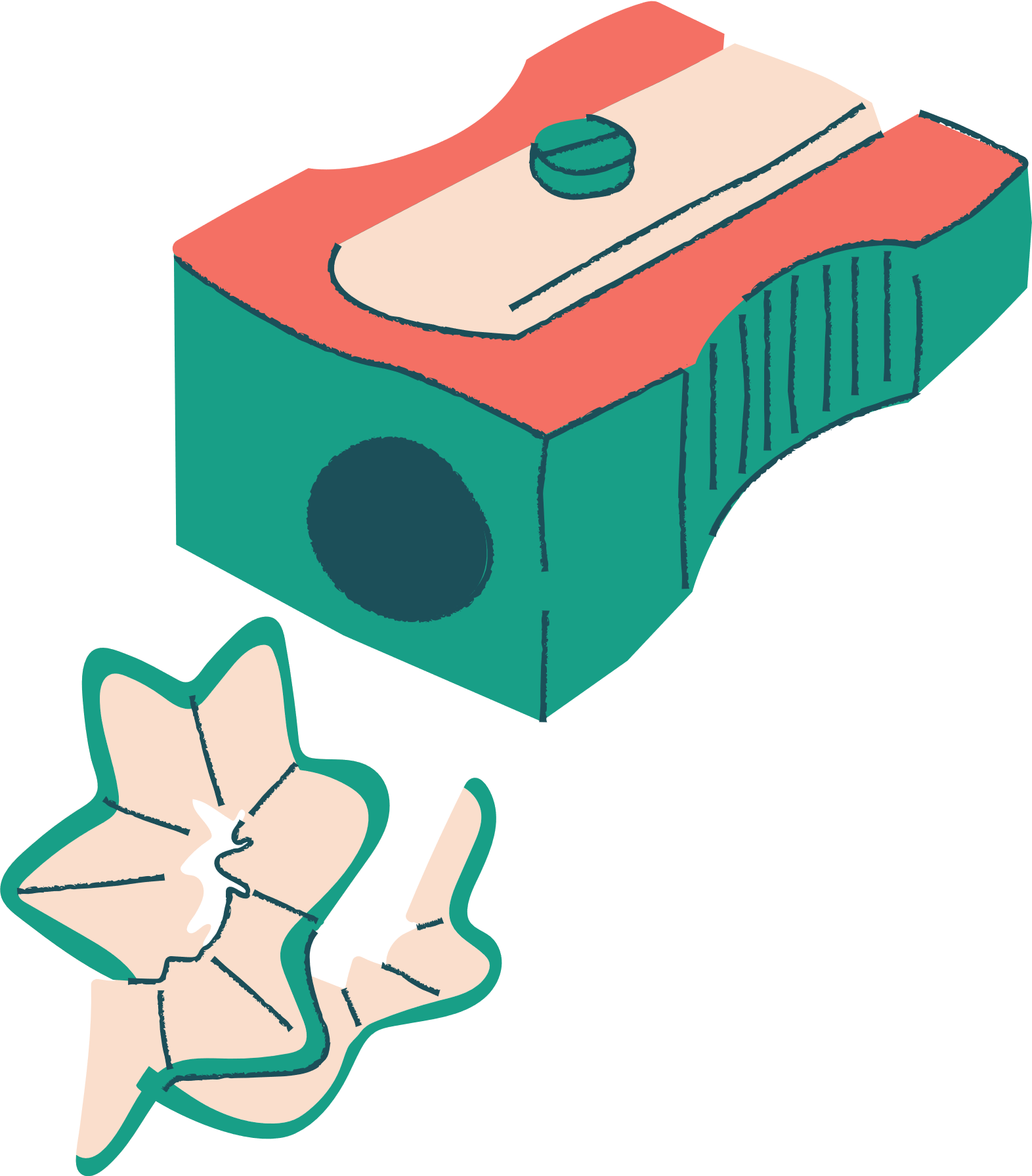 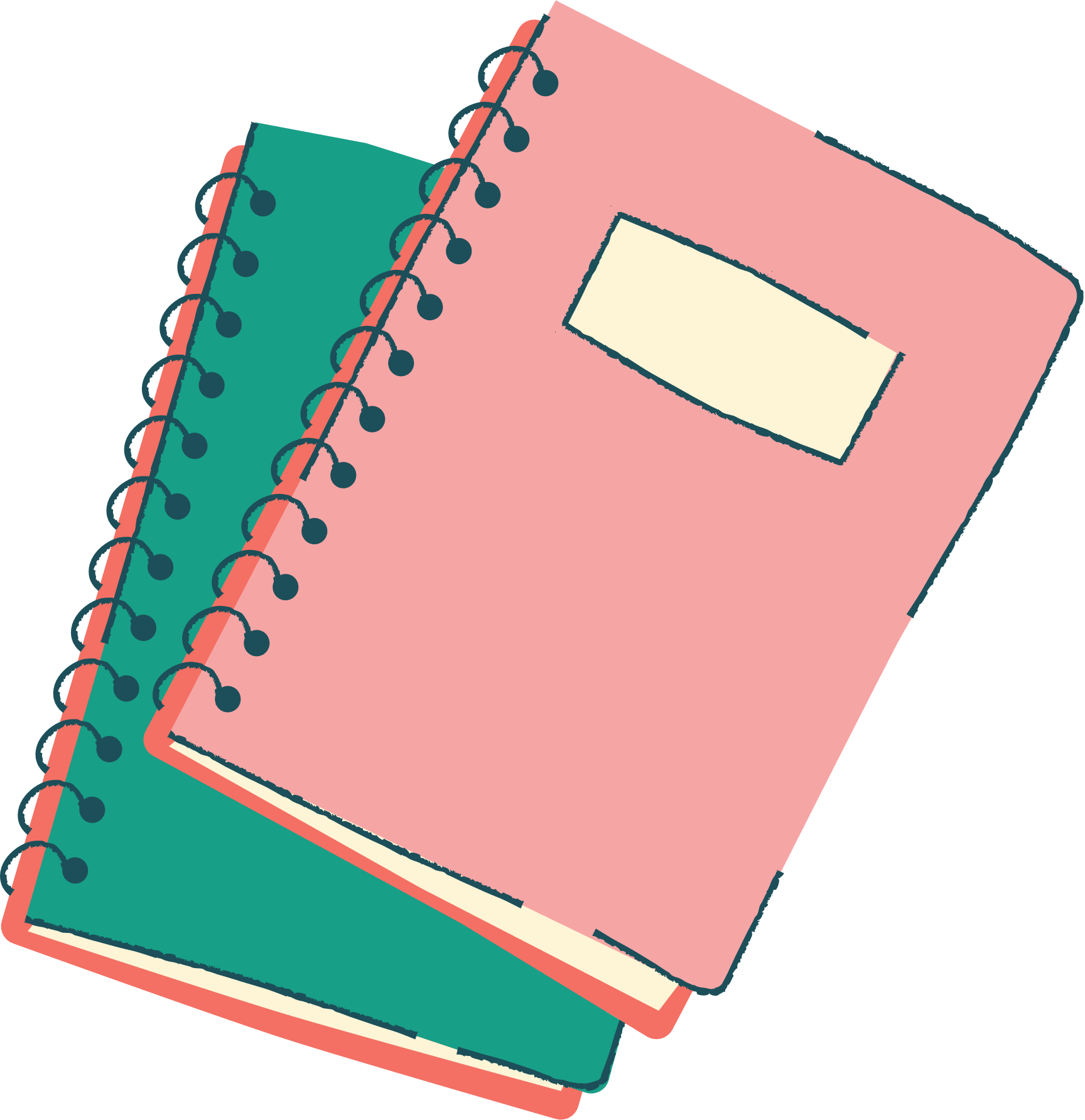 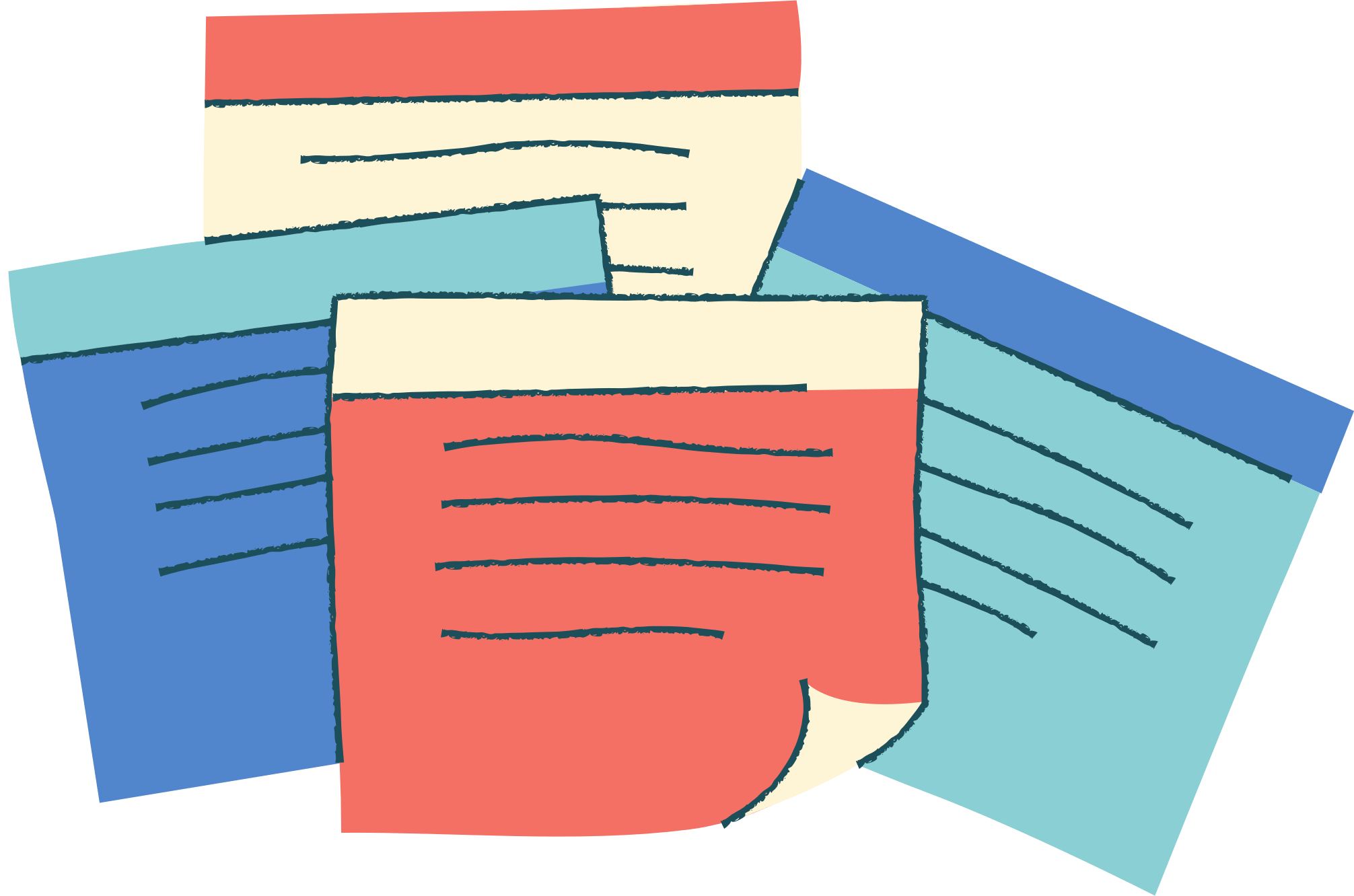 CHƯƠNG III: HỖN HỢP – TÁCH CHẤT 
RA KHỎI HỖN HỢP
BÀI 16: HỖN HỢP CÁC CHẤT
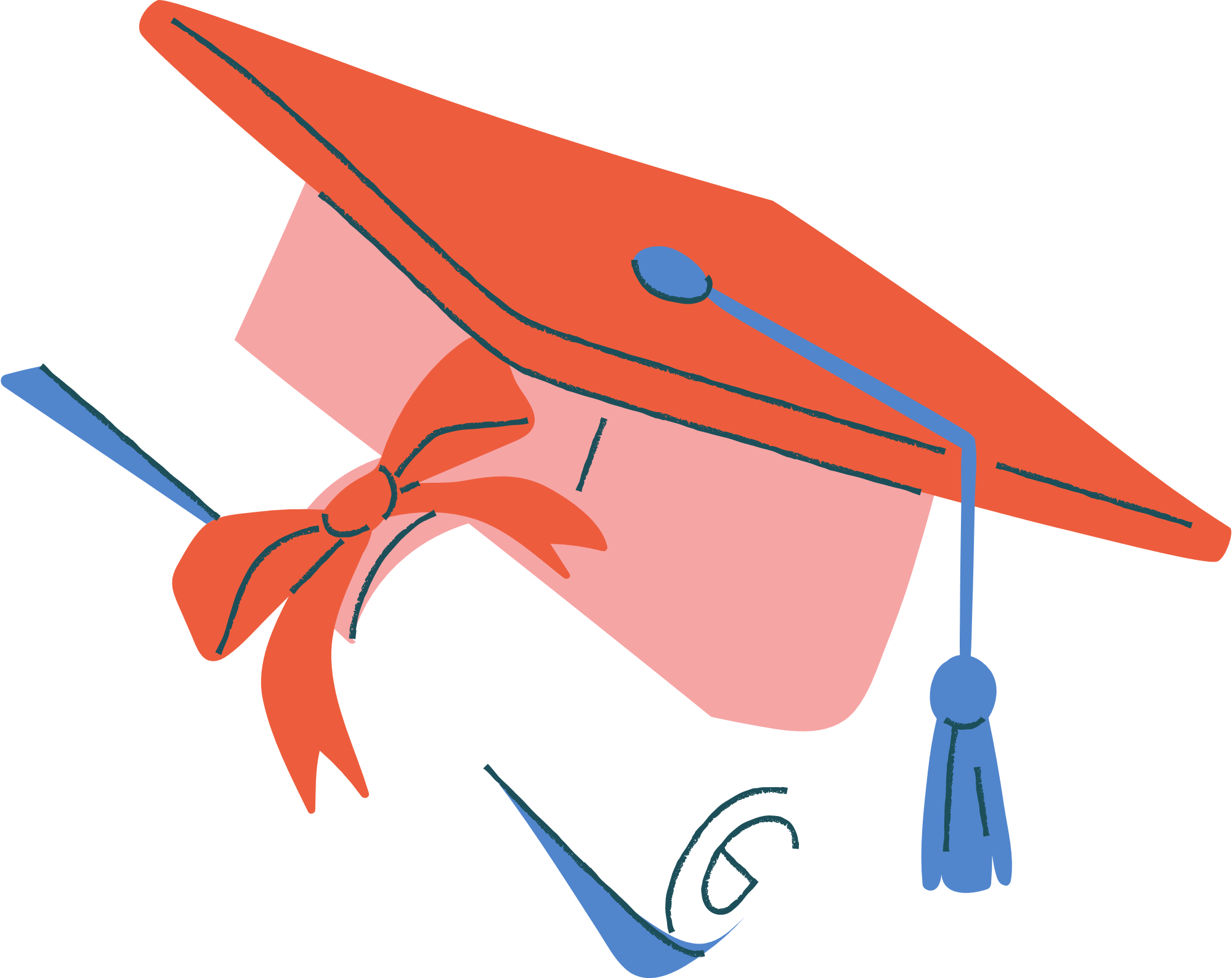 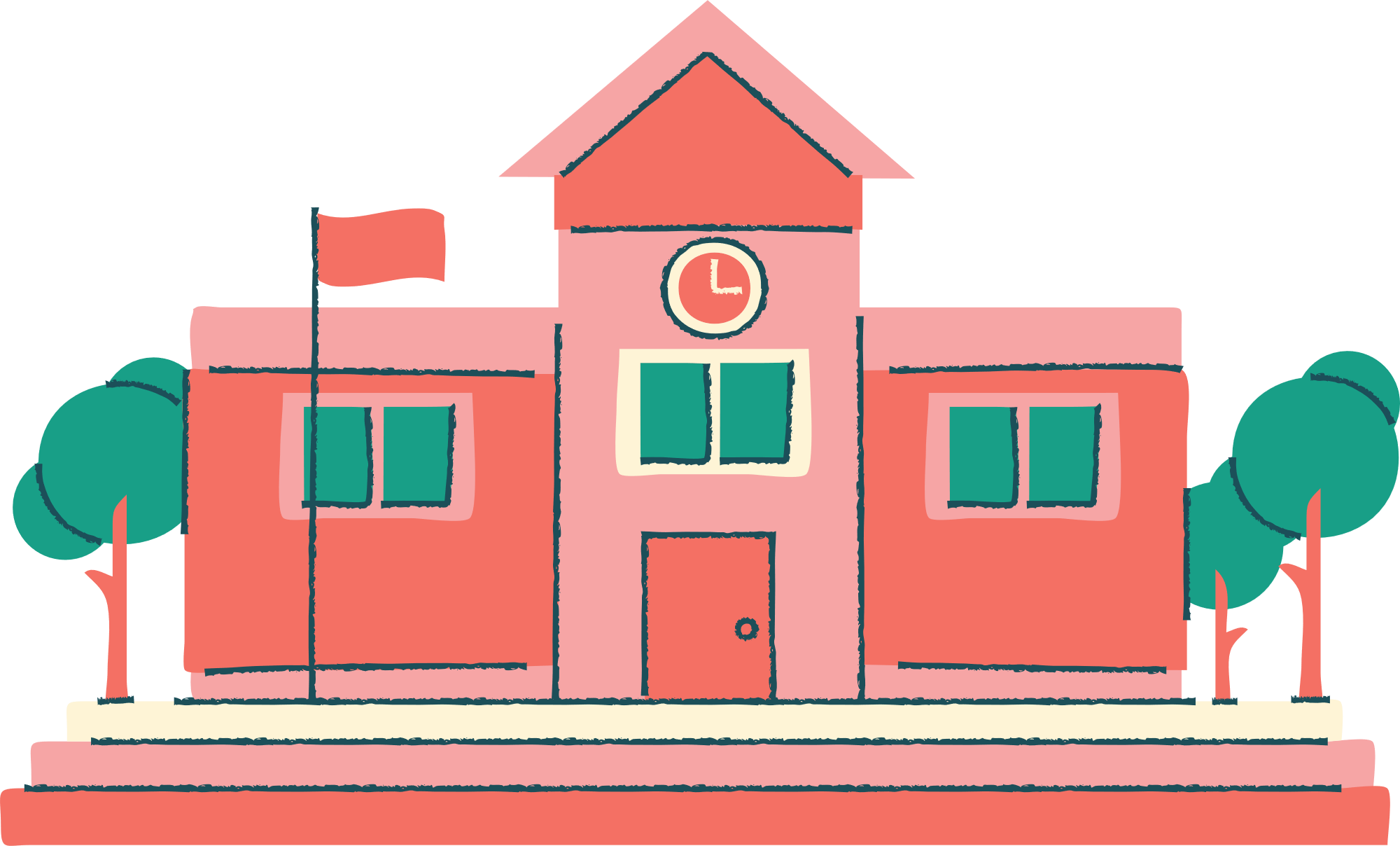 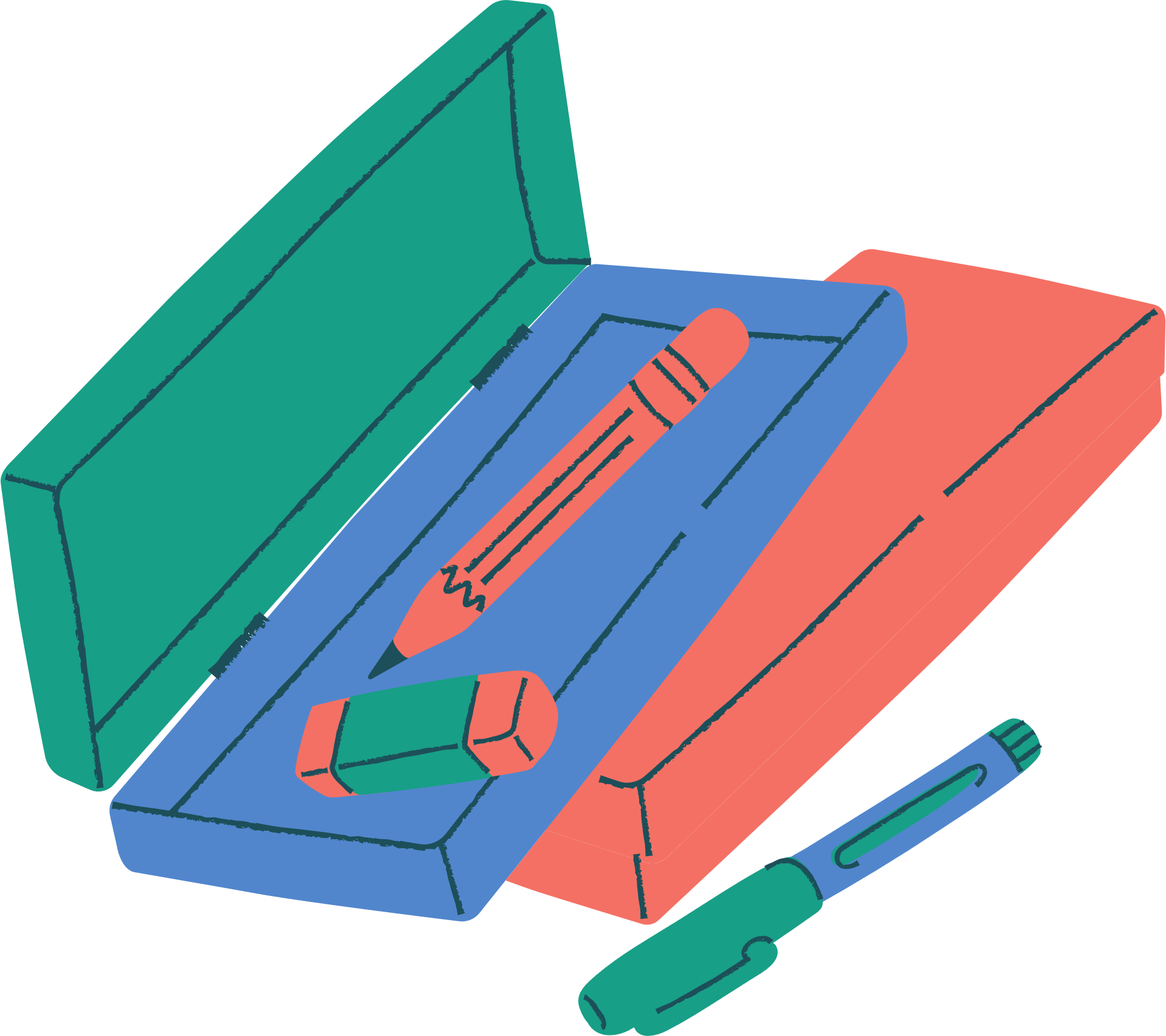 Một số loại động vật
(Có chân hay không có chân)
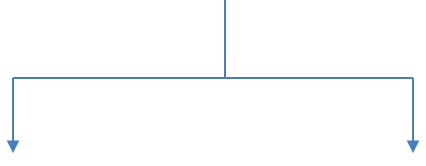 Có chân
Con chó, con chim bồ câu
Không có chân
(cá mập, cá rô)
(Sống nước ngọt hay nước mặn)
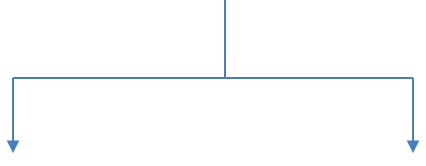 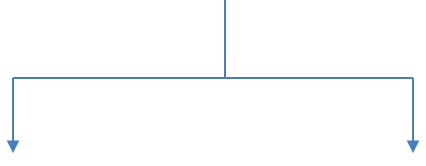 (Có cánh hay không có cánh)
Nước ngọt
Nước mặn
Có cánh
Không có cánh
Chim bồ câu
Cá rô
Con chó
Cá mập
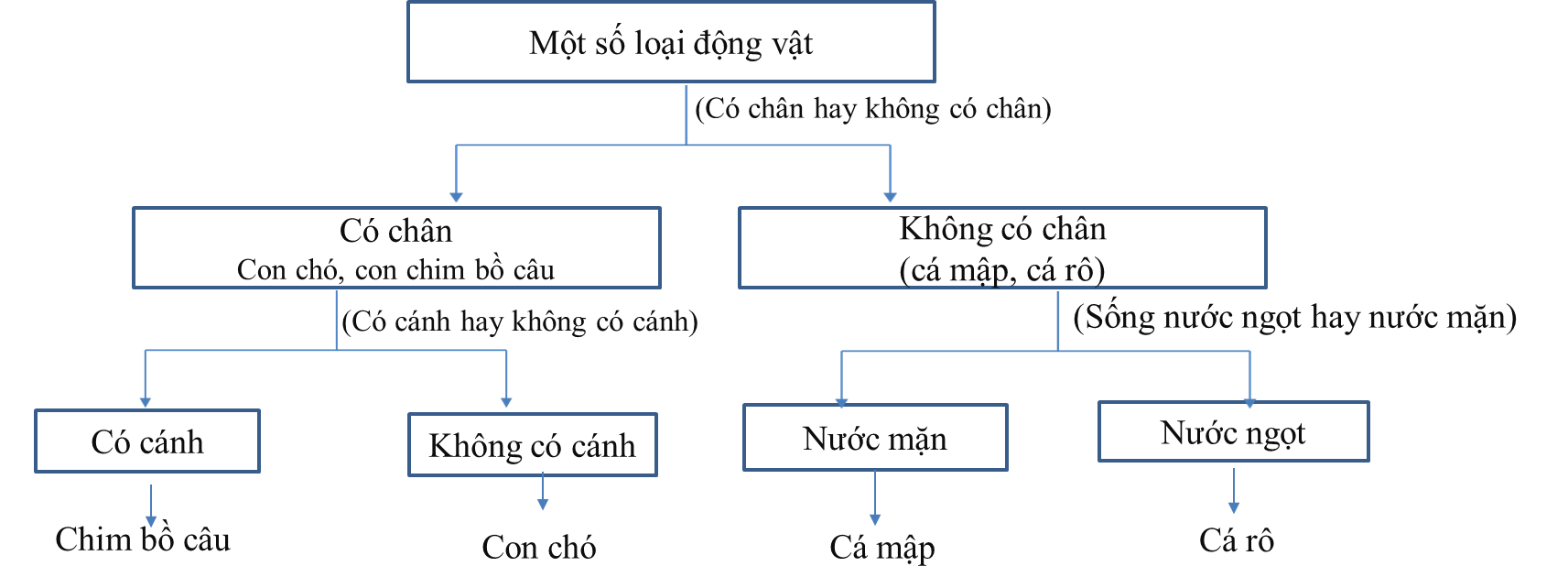 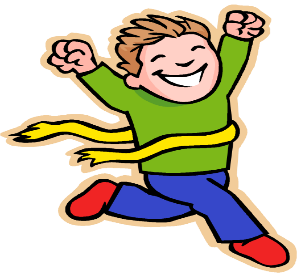 AI NHANH HƠN?
Luật chơi
Lớp chia thành 4 đội chơi.
Mỗi đội có 1 phút để quan sát các hình ảnh trên màn hình và ghi vào bảng phụ.
Hết thời gian đội nào có được nhiều đáp án đúng nhất là đội chiến thắng.
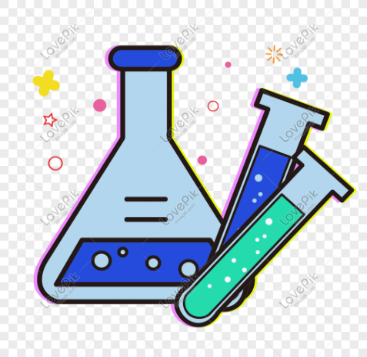 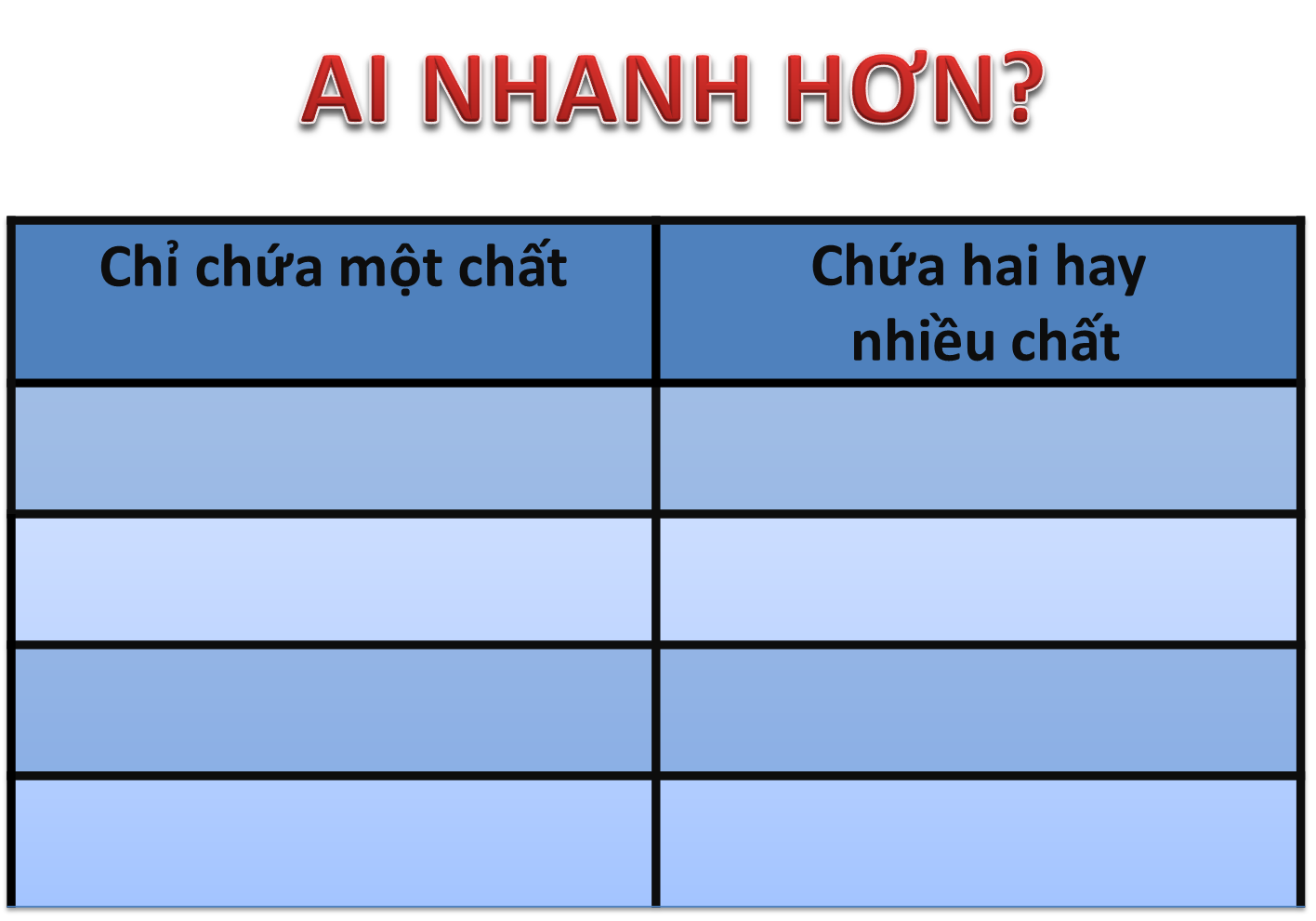 Business Model Canvas
4
Cost Structure
Insert your content
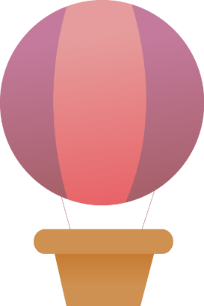 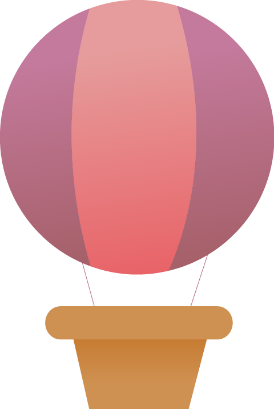 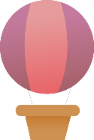 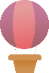 THẢO LUẬN NHÓM
Yêu cầu: Tiến hành thí nghiệm trả lời câu hỏi
Tiến hành thí nghiệm:
- Có 2 cốc được đánh số (1), (2); mỗi cốc chứa sẵn 100ml nước.
Cho vào cốc (1): 1 thìa nhỏ dầu ăn và khuấy đều.
Cho vào cốc (2): 1 thìa nhỏ bột sắn và khuấy đều.
Trả lời câu hỏi:
Chất trong cốc (1) (2) sau thí nghiệm là hỗn hợp hay chất tinh khiết?
Sau khi khuấy, cốc nào trong suốt? cốc nào nhìn rõ được thành phần các chất?
Sau 3 phút, ở mỗi cốc có sự thay đổi nào không?
Dầu ăn (chất lỏng)
Chất rắn
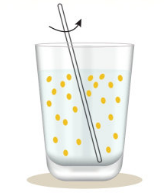 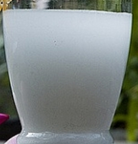 Nước
Cốc 2: Nước bột sắn
Cốc 1: Dầu ăn và nước
(Nhũ tương)
(Huyền phù)
Hỗn hợp không đồng nhất
Trả lời câu hỏi:
Chất trong cốc (1) (2) (3) sau thí nghiệm là hỗn hợp hay chất tinh khiết?
Sau khi khuấy, cốc nào trong suốt? cốc nào nhìn rõ được thành phần các chất?
Sau 3 phút, ở mỗi cốc có sự thay đổi nào không?
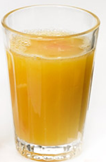 x
Nhũ tương
Huyền phù
Hỗn hợp đồng nhất
Nước cam
x
Hỗn hợp không đồng nhất
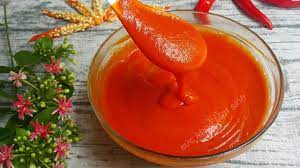 x
Nhũ tương
Huyền phù
Hỗn hợp không đồng nhất
Tương ớt
x
Hỗn hợp không không đồng nhất
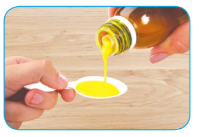 x
Nhũ tương
Huyền phù
Hỗn hợp đồng nhất
x
Hỗn hợp  không đồng nhất
Thuốc
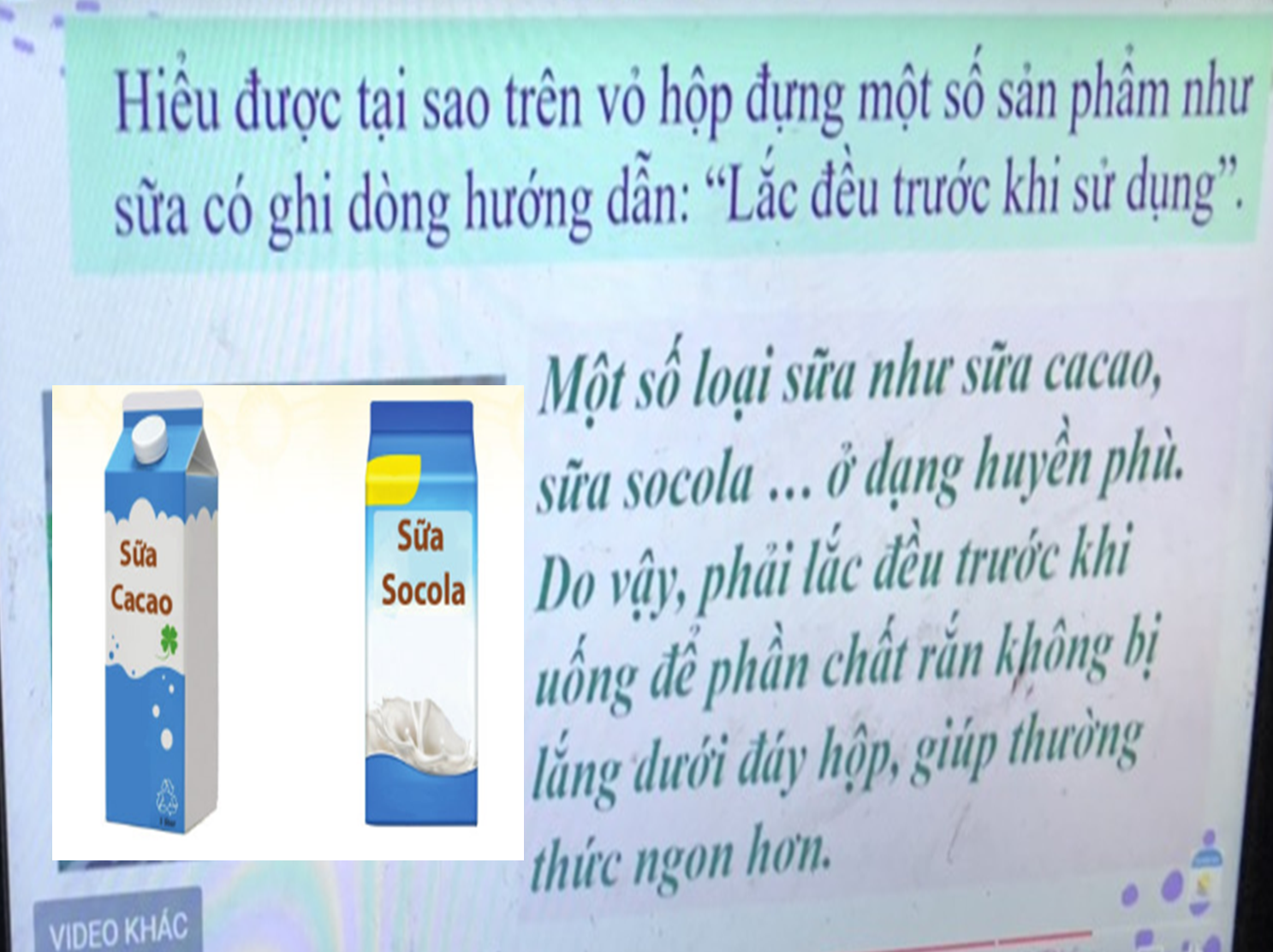 Chất lỏng
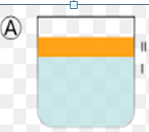 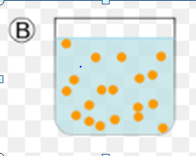 Chất nhũ hóa
Không phải nhũ tương
Nhũ tương
Chất 
tinh khiết
Chất rắn và chất lỏng
Huyền phù
HỒN HỢP CÁC CHẤT
Hỗn hợp 
không 
đồng nhất
Chất lỏng và chất lỏng
Nhũ tương
Hỗn hợp
Hỗn hợp 
đồng nhất
Dung dịch
Khoanh tròn vào phương án trả lời đúng trong các câu sau
Câu 1: Chất tinh khiết là
nước đường.
nước muối.
nước chanh.
nước cất.
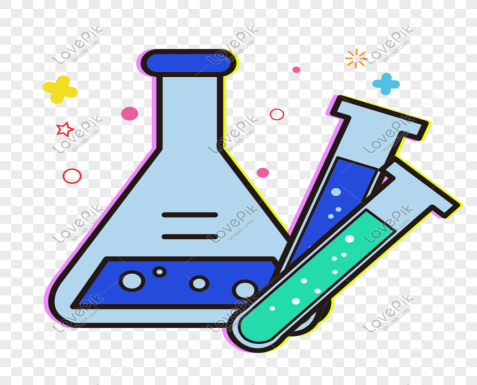 Khoanh tròn vào phương án trả lời đúng trong các câu sau
Câu 2: Hỗn hợp là
dây đồng.
dây nhôm.
nước biển.
nước cất.
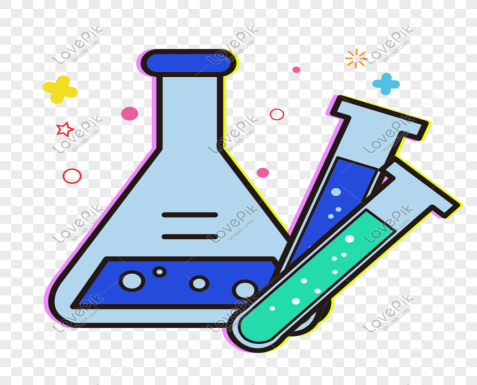 Khoanh tròn vào phương án trả lời đúng trong các câu sau
Câu 3: Dung dịch là
hỗn hợp không đồng nhất.
chất tinh khiết.
hỗn hợp không đồng nhất của chất rắn và chất lỏng.
hỗn hợp đồng nhất của chất tan và dung môi.
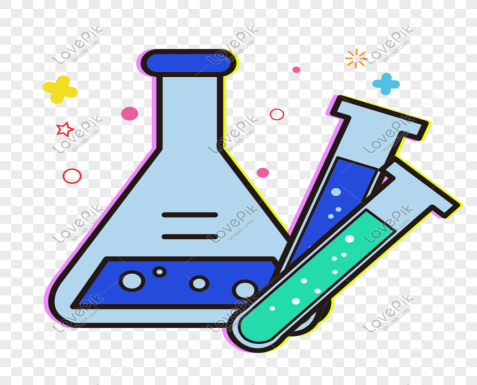 Khoanh tròn vào phương án trả lời đúng trong các câu sau
Câu 4: Nước chanh là
dung dịch.
chất tinh khiết.
huyền phù.
nhũ tương.
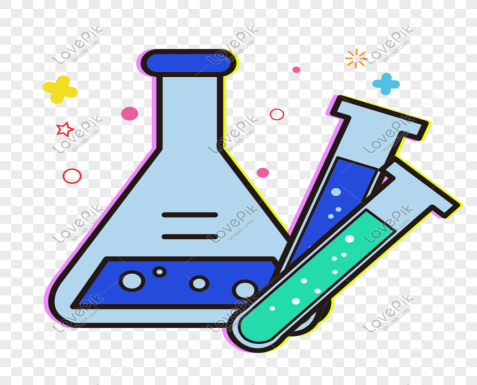 Khoanh tròn vào phương án trả lời đúng trong các câu sau
Câu 5: Trộn 2ml giấm ăn với 10ml nước cất. Câu nào sau đây diễn đạt đúng?
Chất tan là giấm ăn, dung môi là nước.
Chất tan là nước, dung môi là giấm ăn.
Nước hoặc giấm ăn đều có thể là dung môi.
Nước hoặc giấm ăn đều có thể là chất tan.
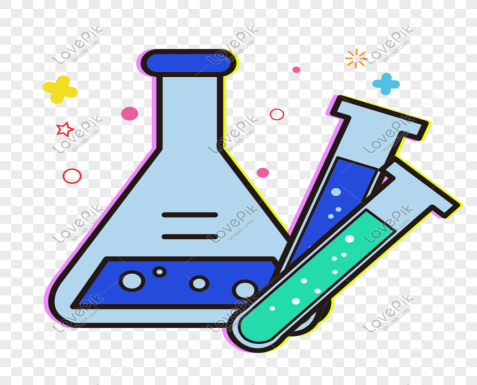